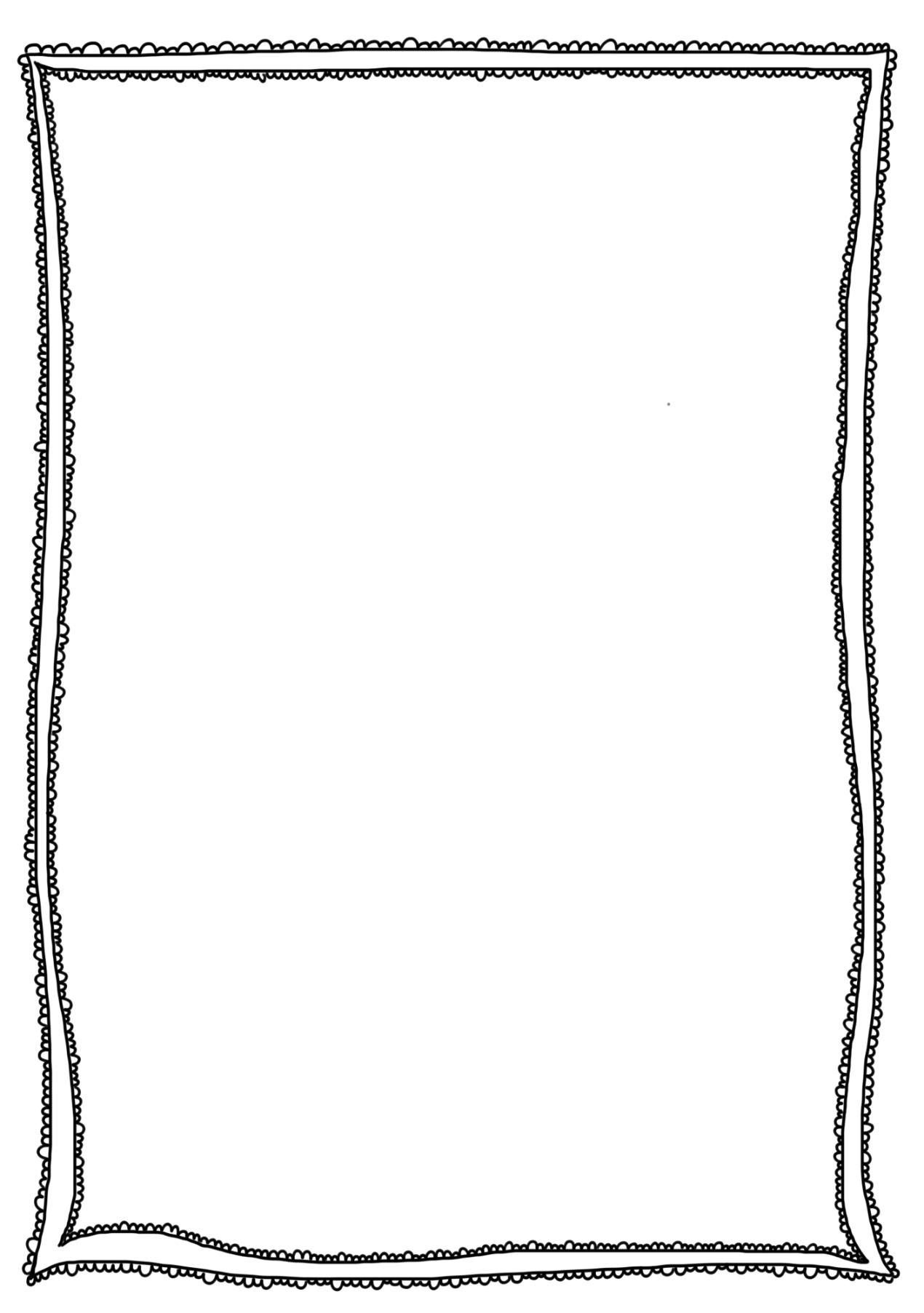 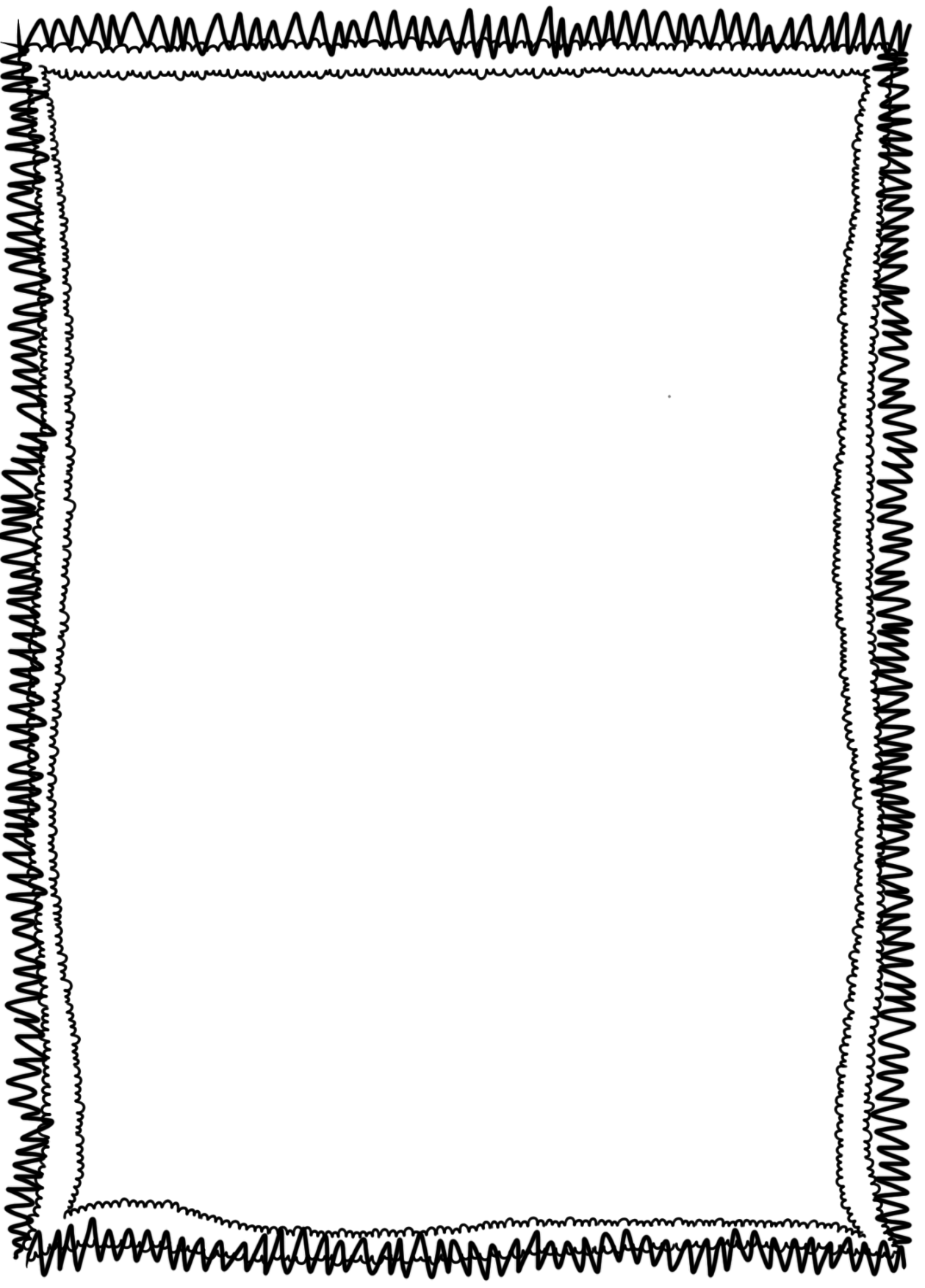 Prénom : ______________________
Prénom : ______________________
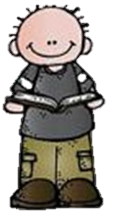 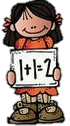 Leçons de Français
Leçons de Maths
Grammaire
Le verbe : Conjugaison 
Orthographe 
Lexique et vocabulaire
Préparation des dictées
Numération
Calculs 
Géométrie et espace
Grandeurs et mesures 
 Résolution de problèmes 
et gestion des données
Année scolaire 2016-2017
Année scolaire 2016-2017
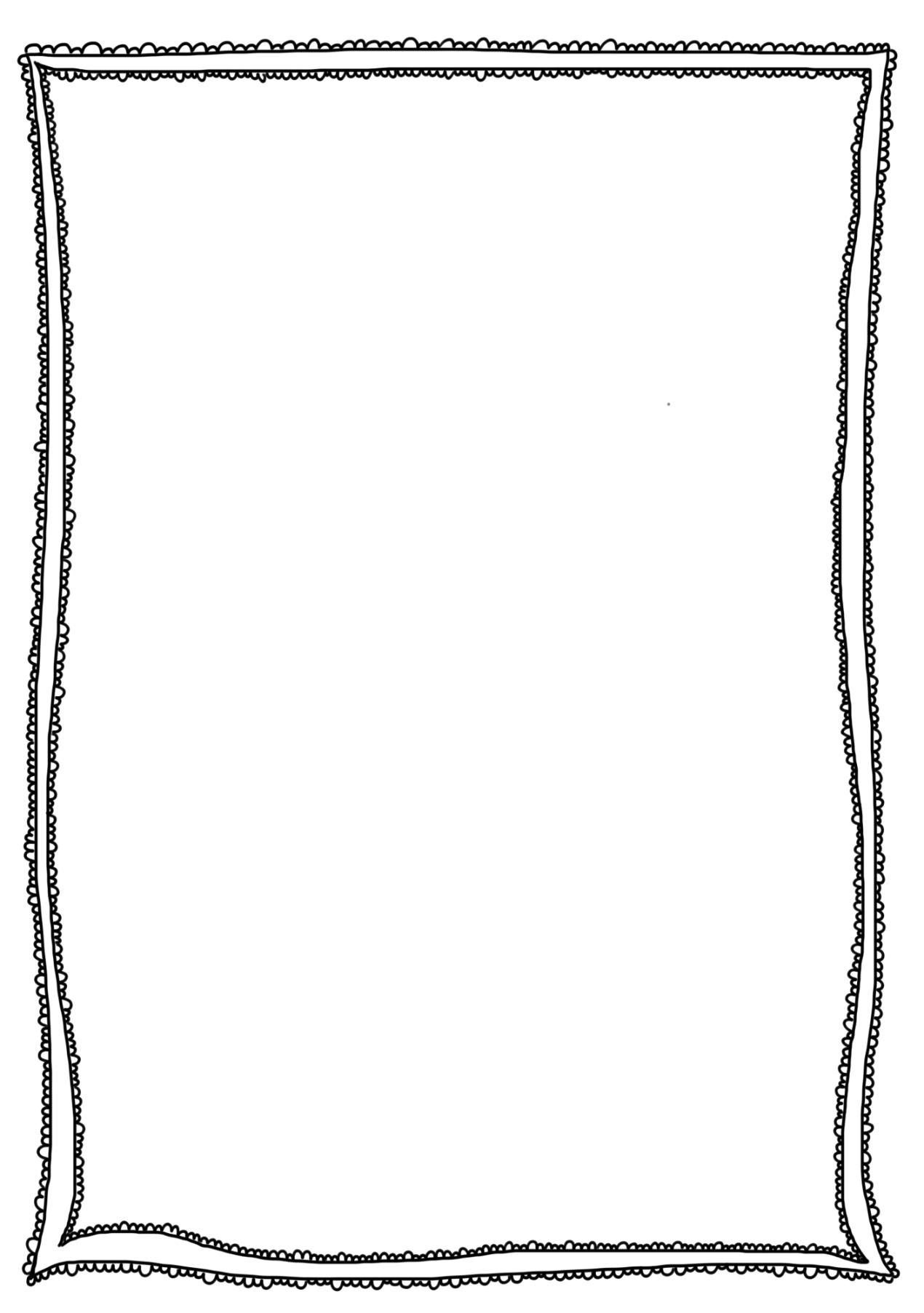 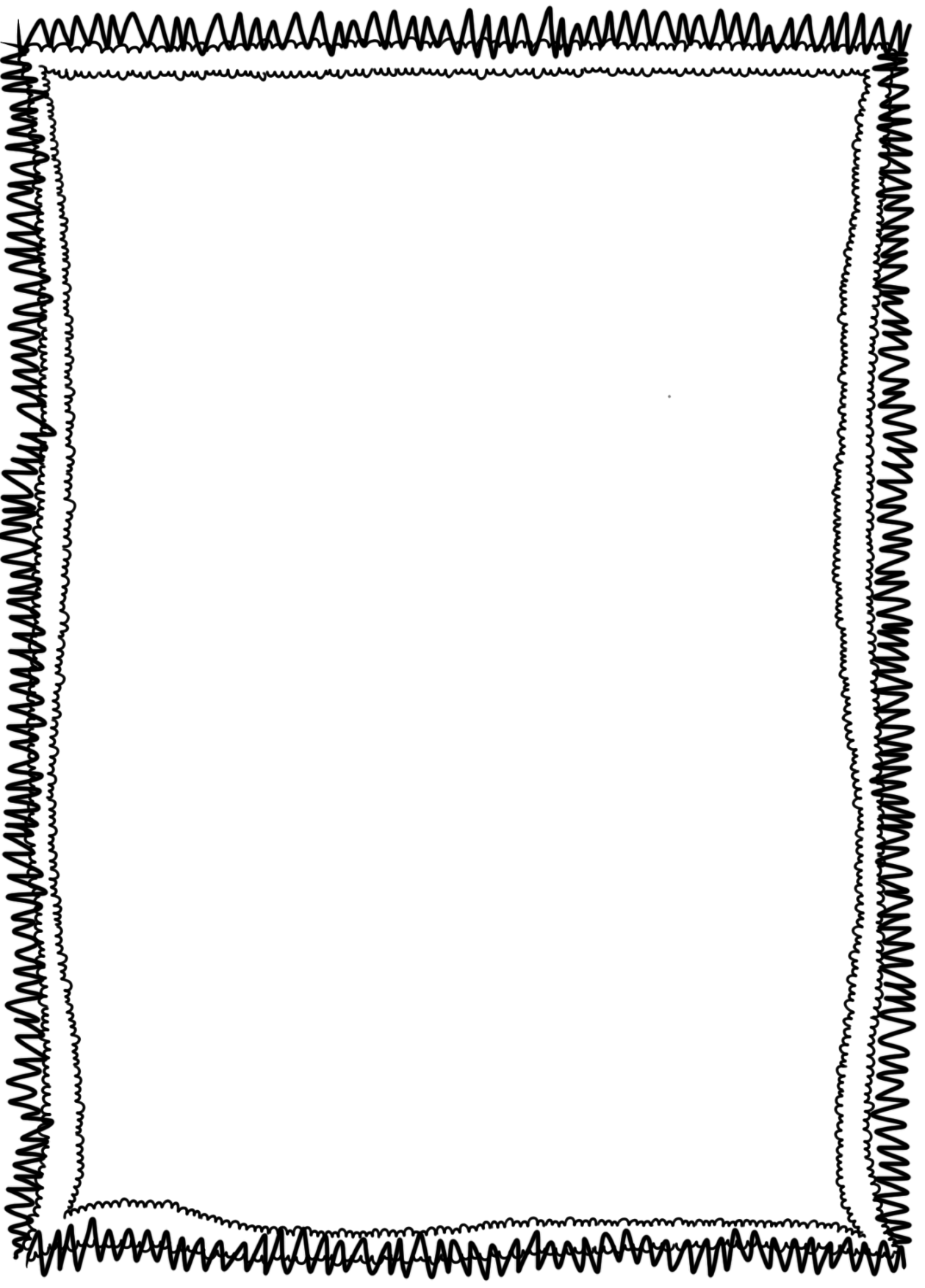 Prénom : ______________________
Prénom : ______________________
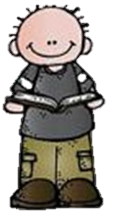 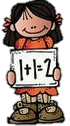 Leçons de Français
Leçons de Maths
Année scolaire 2016-2017
Année scolaire 2016-2017
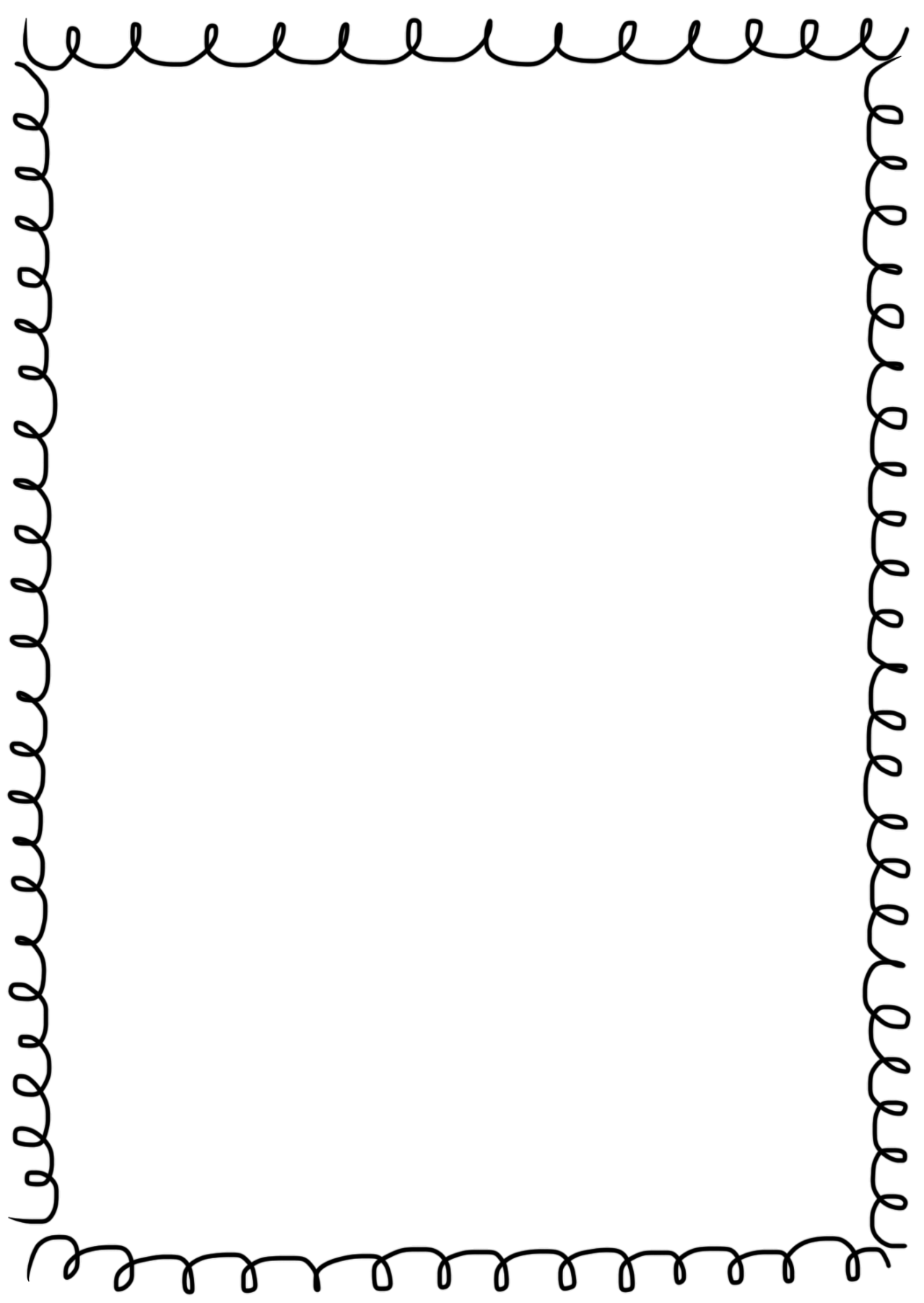 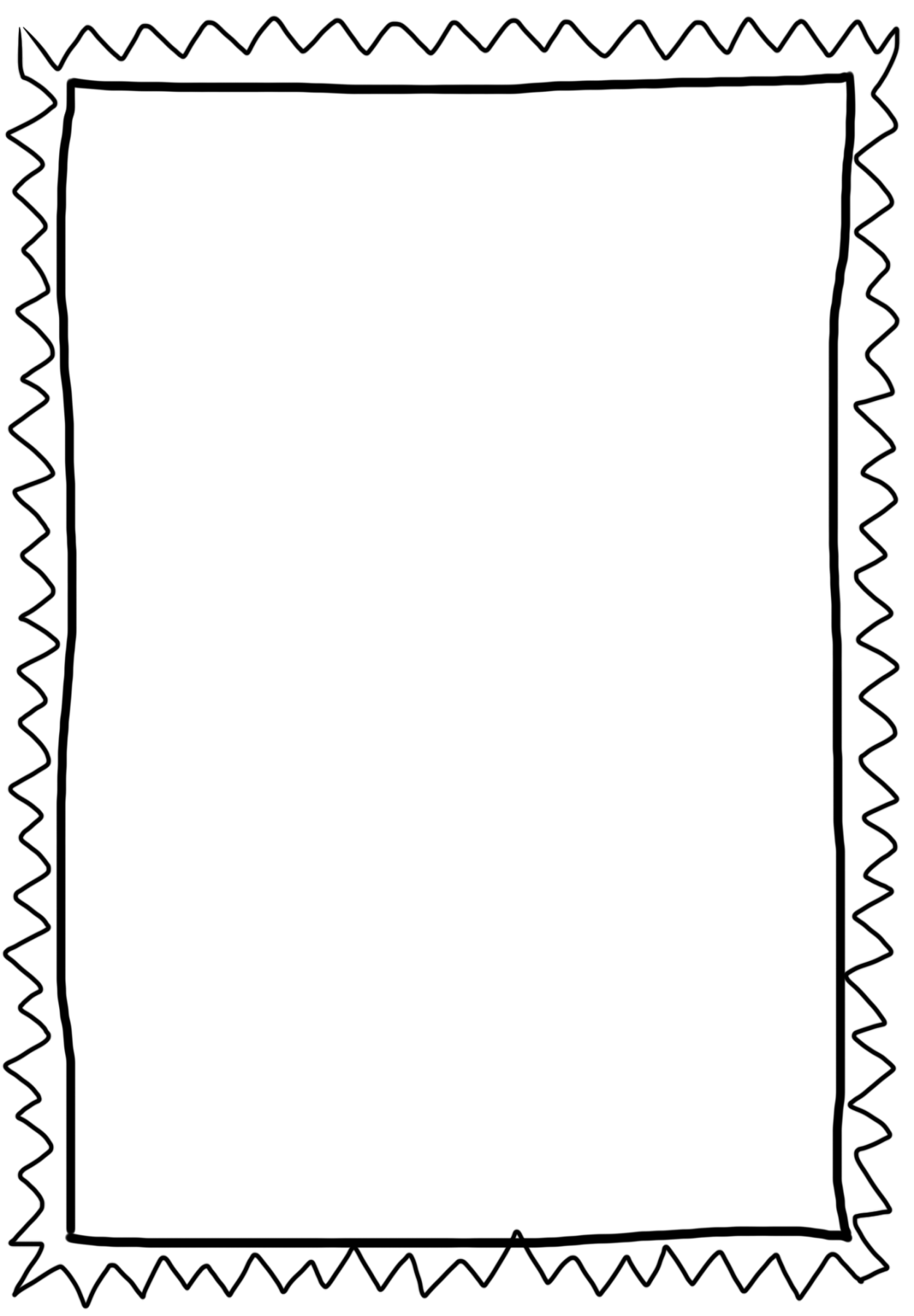 Prénom : ______________________
Prénom : ______________________
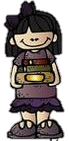 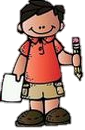 Lecture/Littérature
Production écrite
Année scolaire 2016-2017
Année scolaire 2016-2017
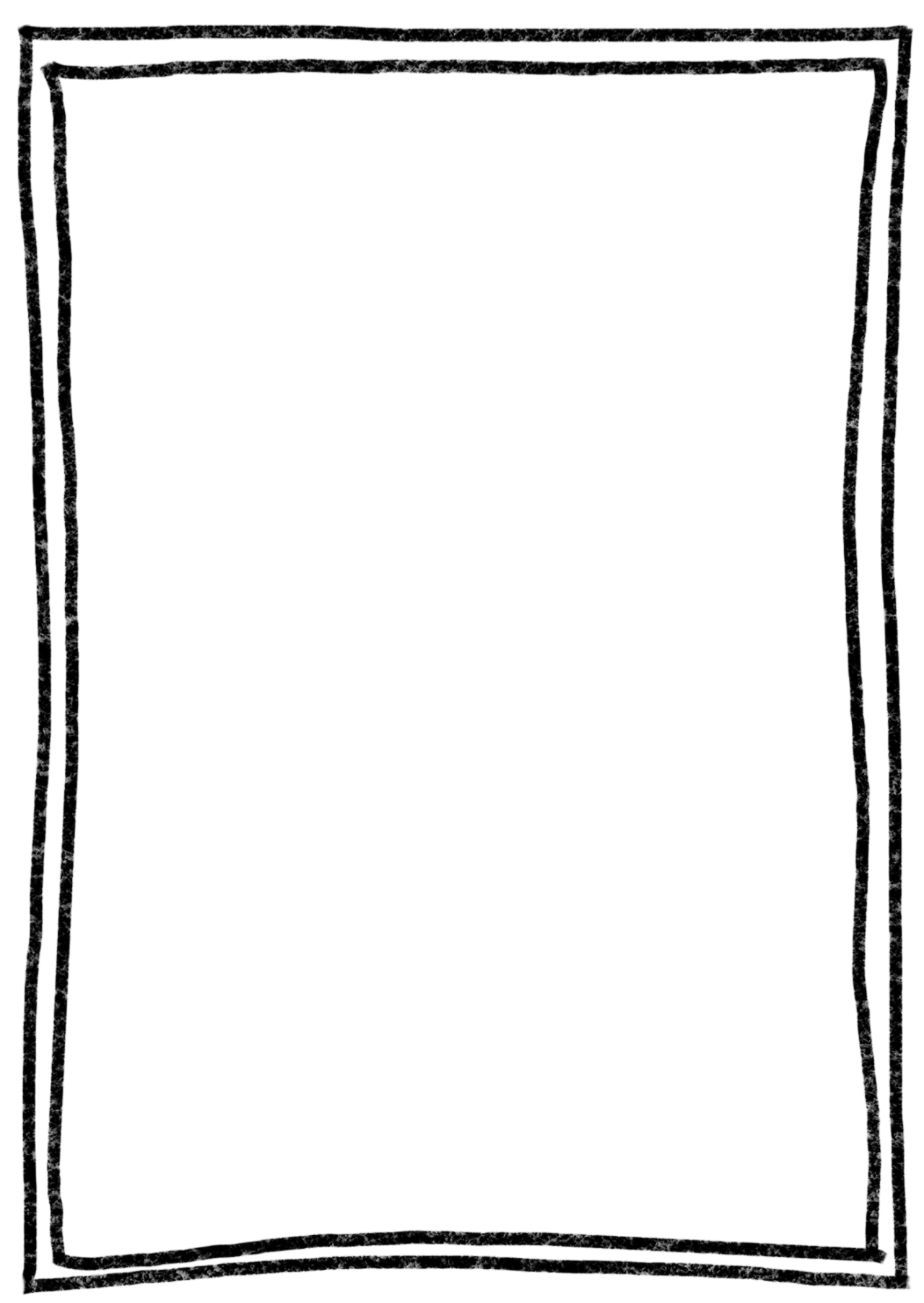 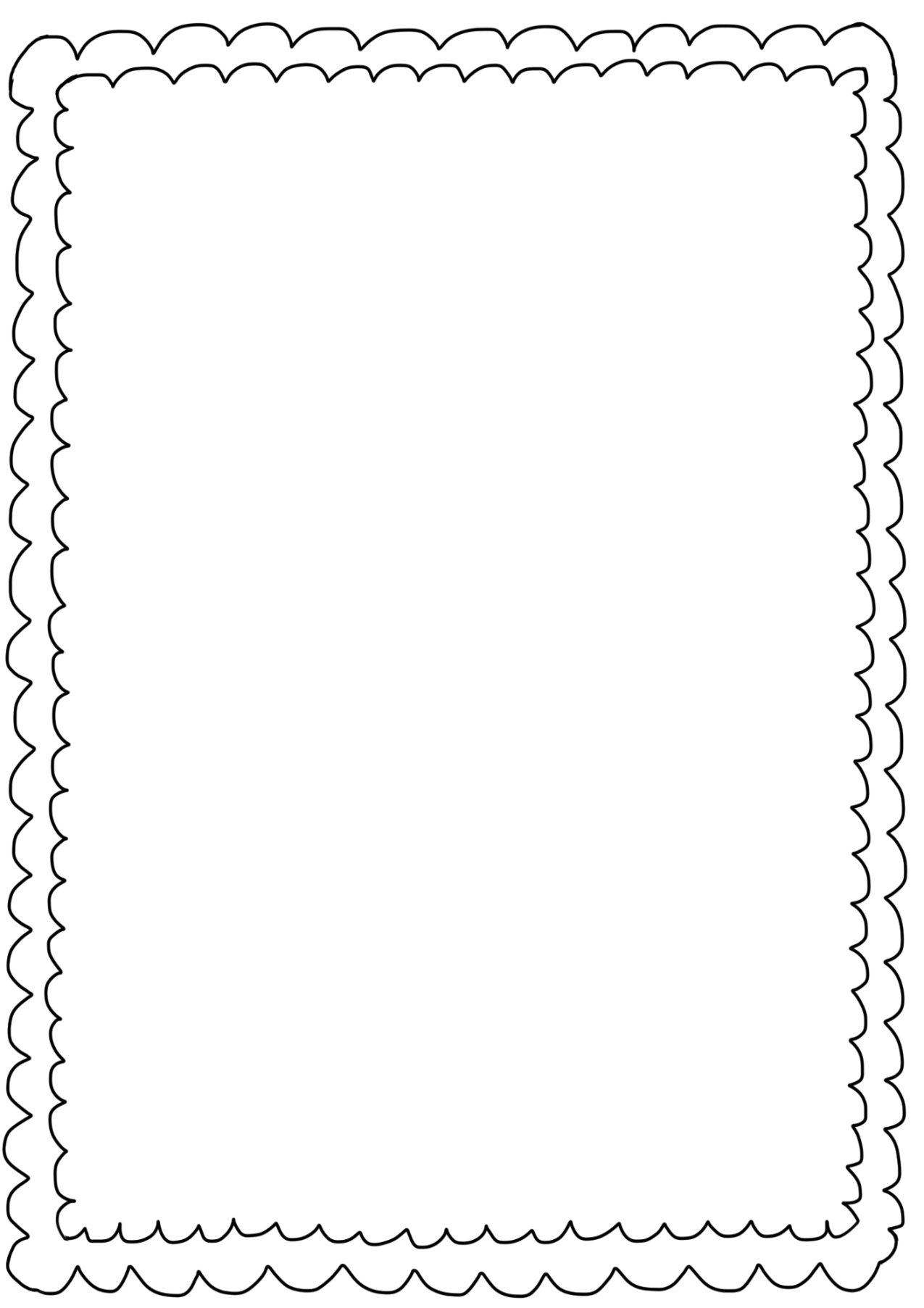 Prénom : ______________________
Prénom : ______________________
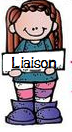 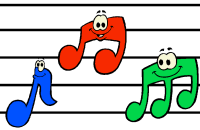 Correspondance
Poésie et Chants
Année scolaire 2016-2017
Année scolaire 2016-2017
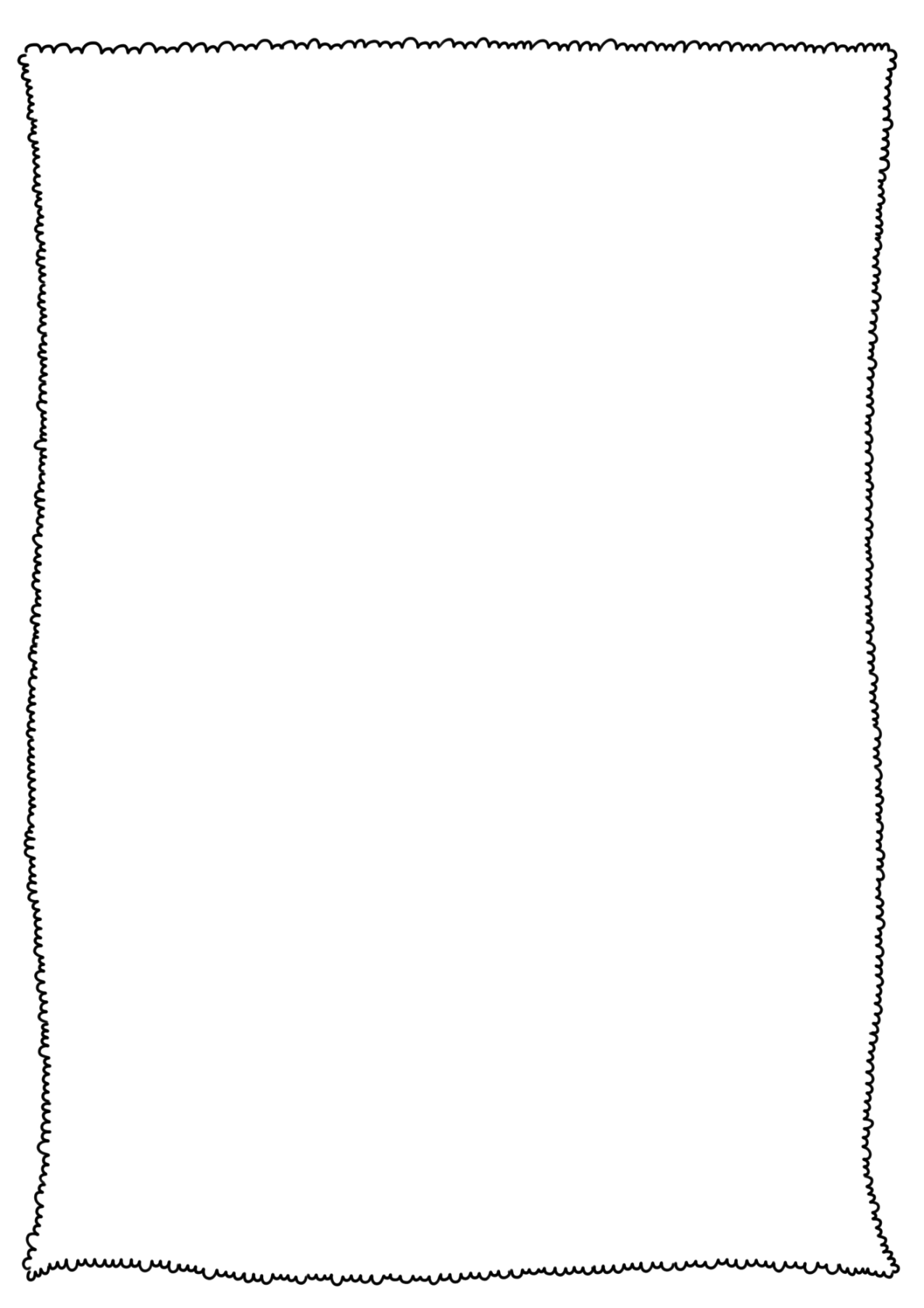 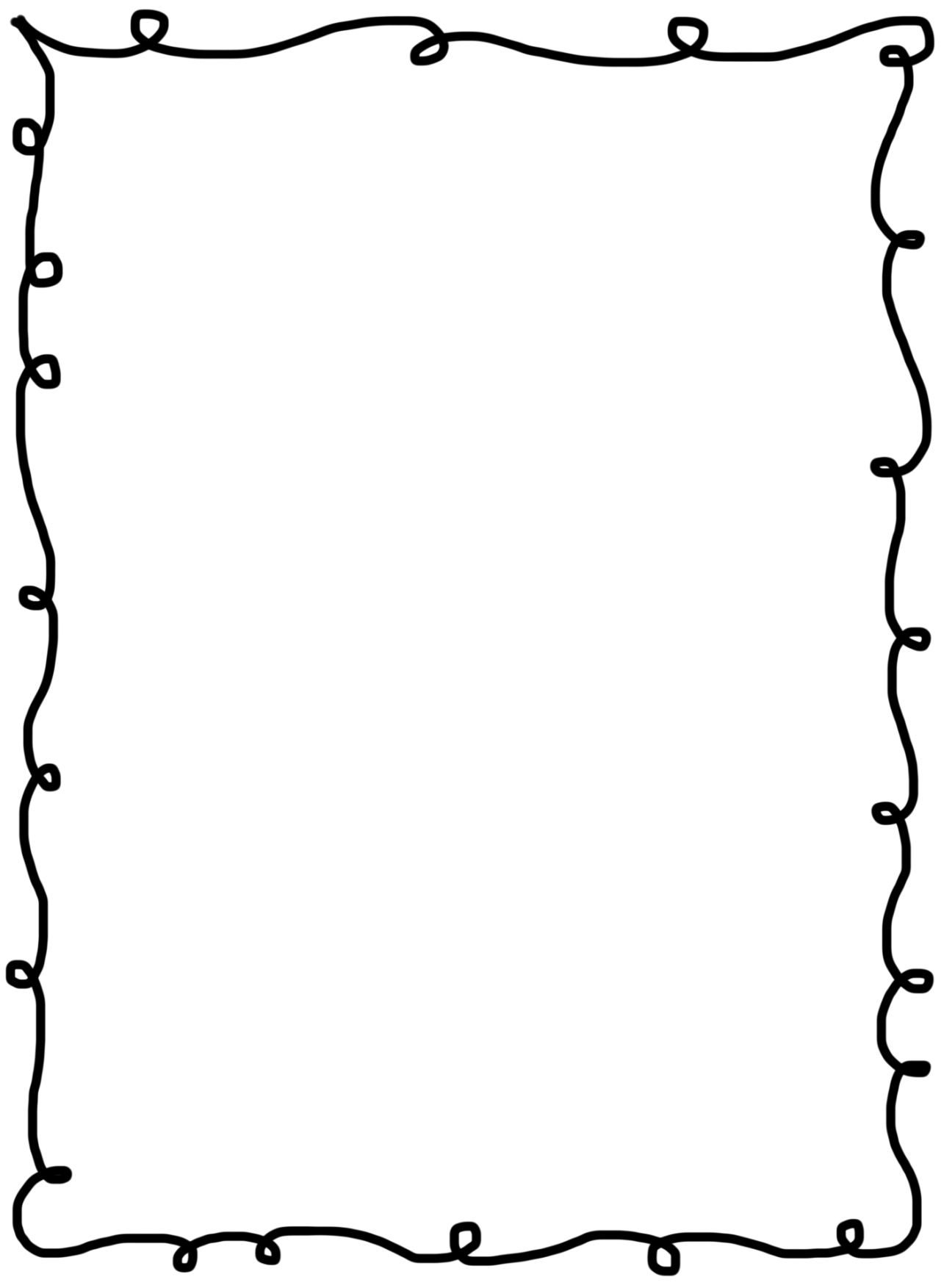 Prénom : ______________________
Prénom : ______________________
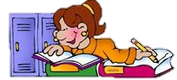 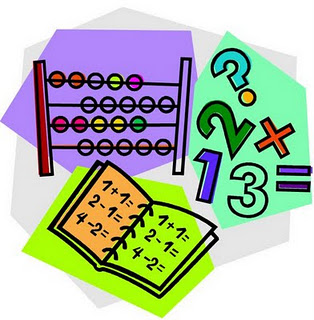 Cahier du Jour
Problèmes et Recherche
Année scolaire 2016-2017
Année scolaire 2016-2017
Année scolaire 2016-2017
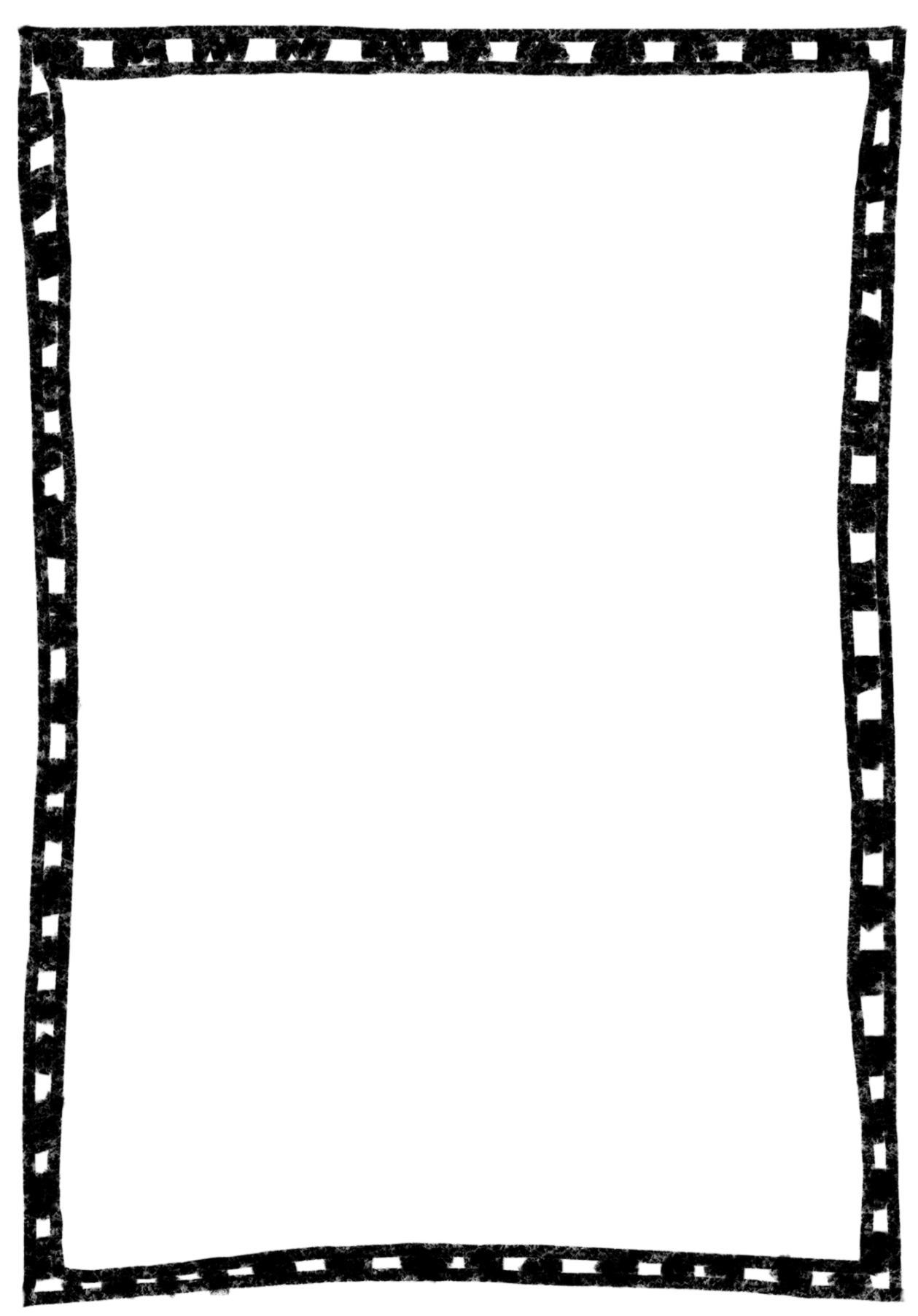 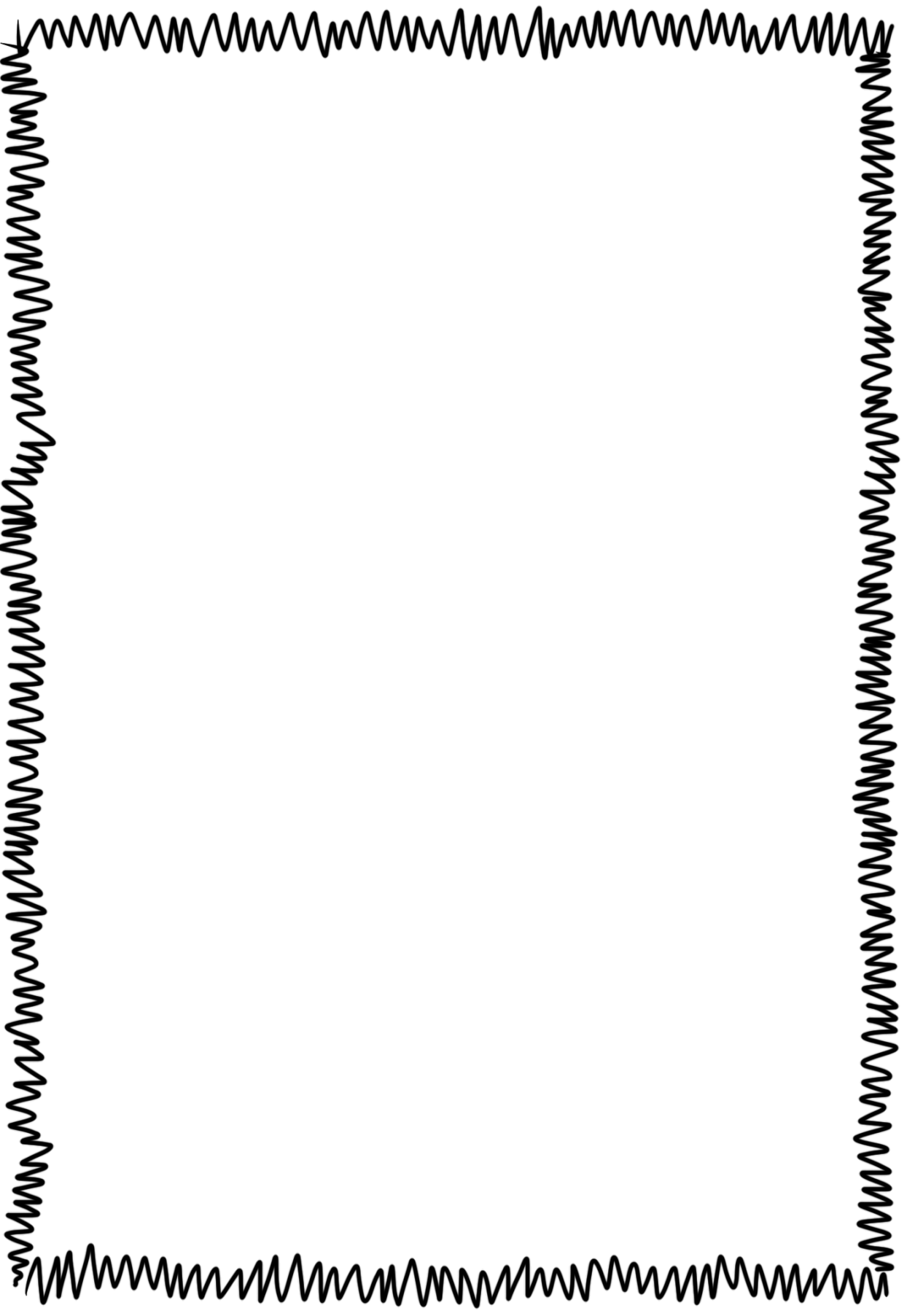 Prénom : ______________________
Prénom : ______________________
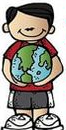 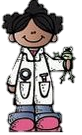 Géographie
Sciences
Année scolaire 2016-2017
Année scolaire 2016-2017
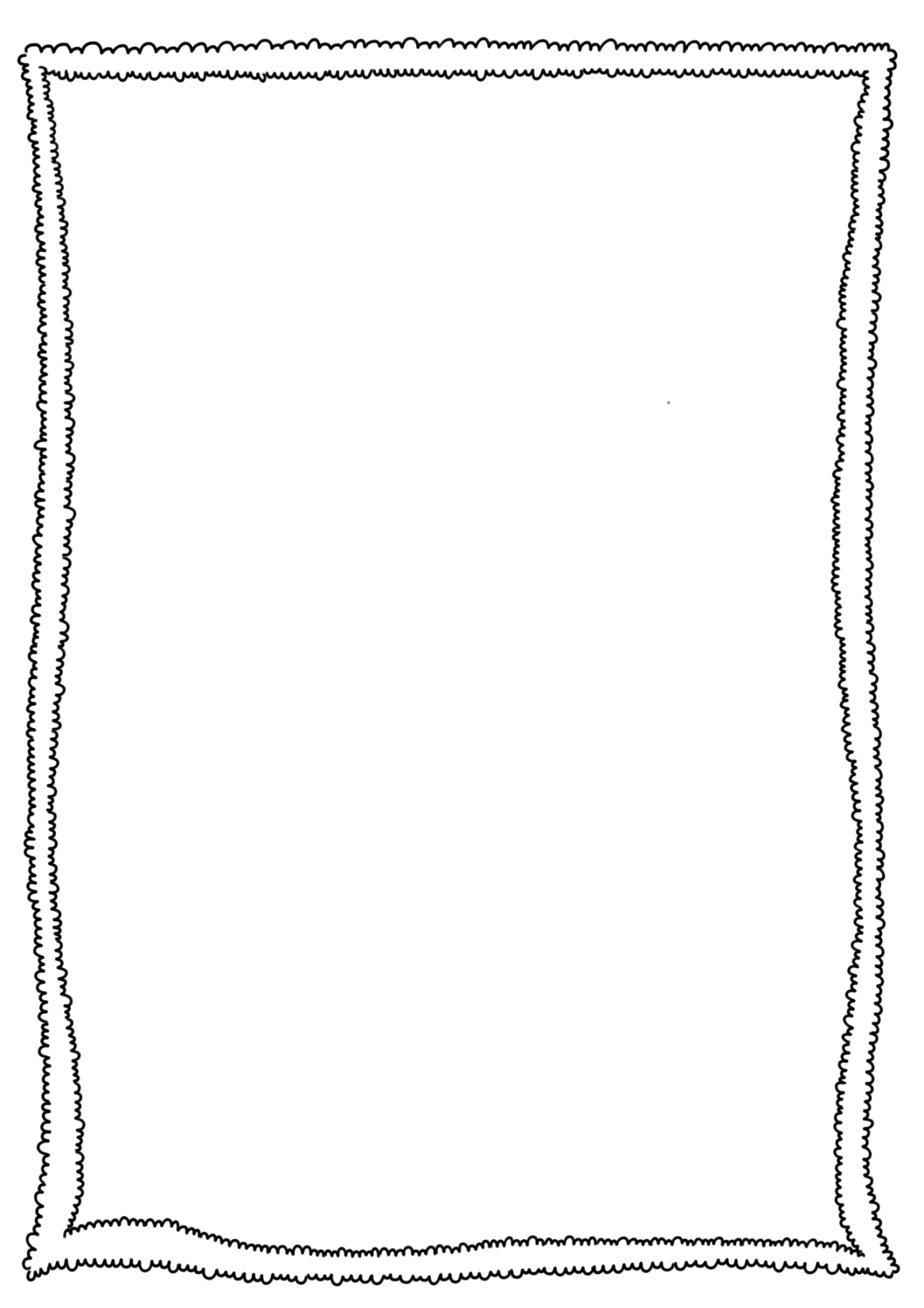 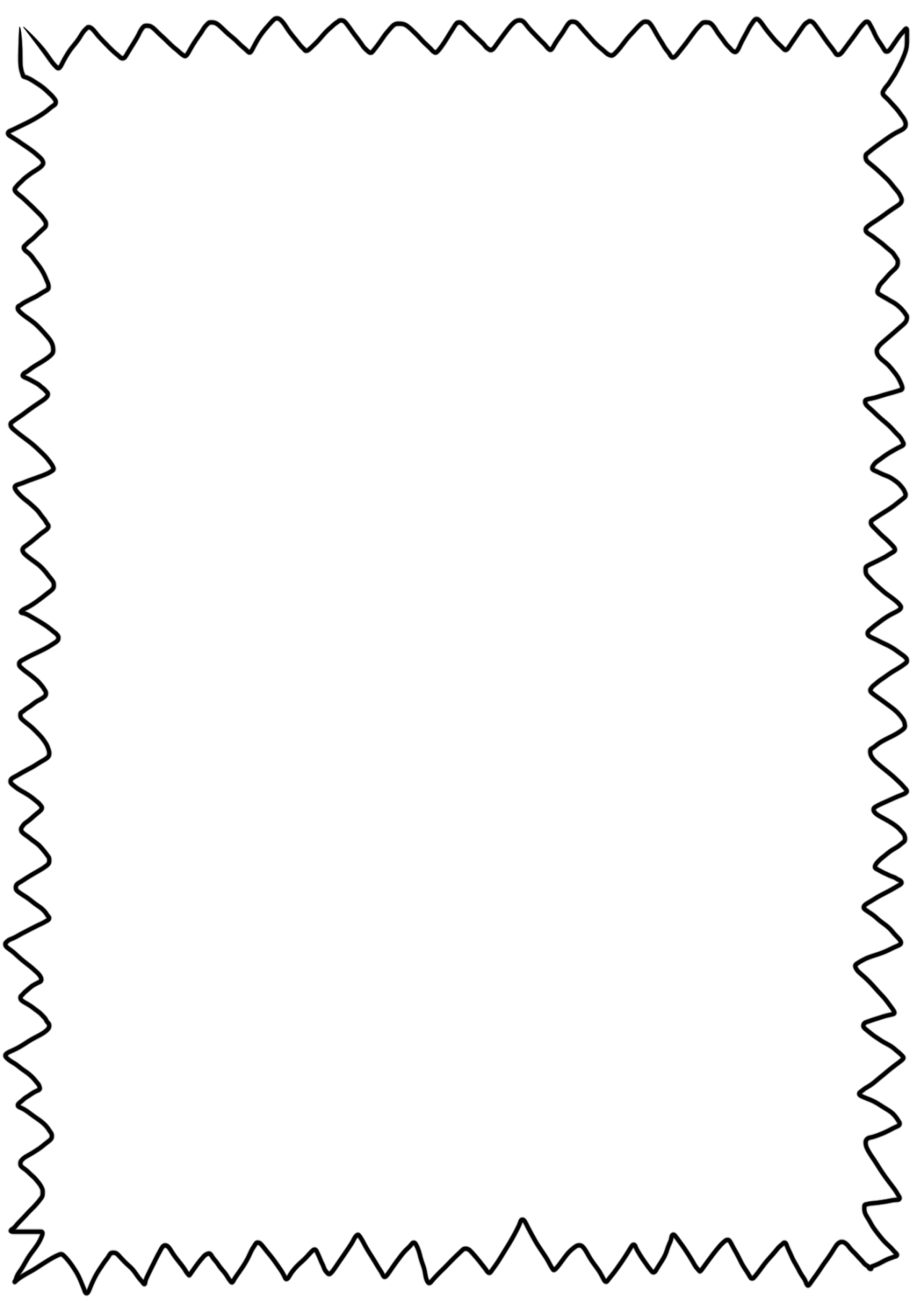 Prénom : ______________________
Name  : ______________________
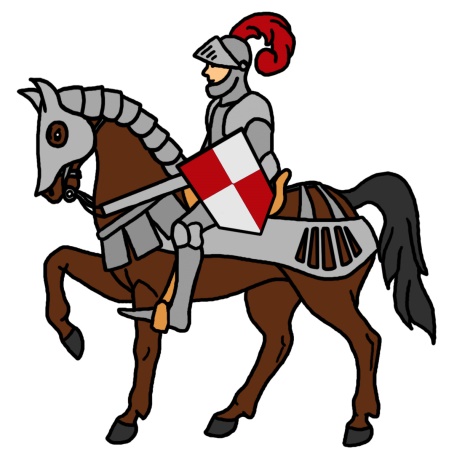 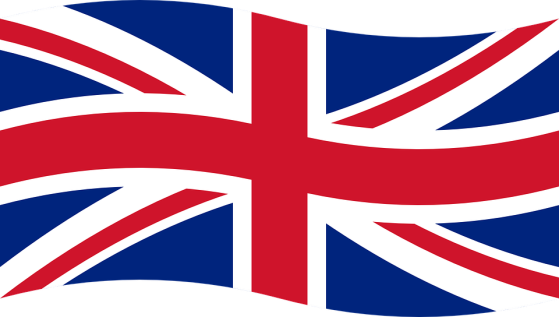 Anglais
Histoire
Année scolaire 2016-2017
Année scolaire 2016-2017
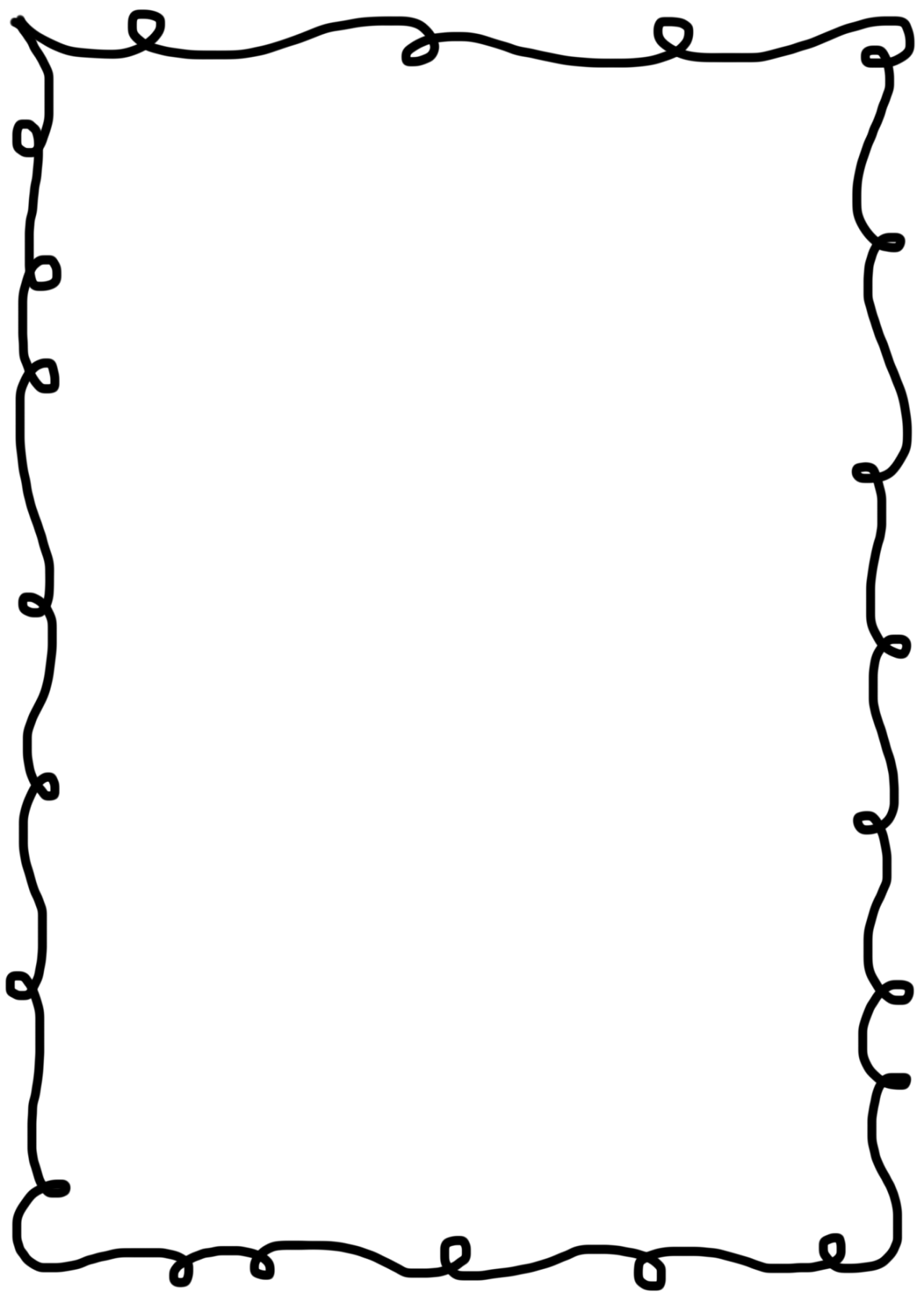 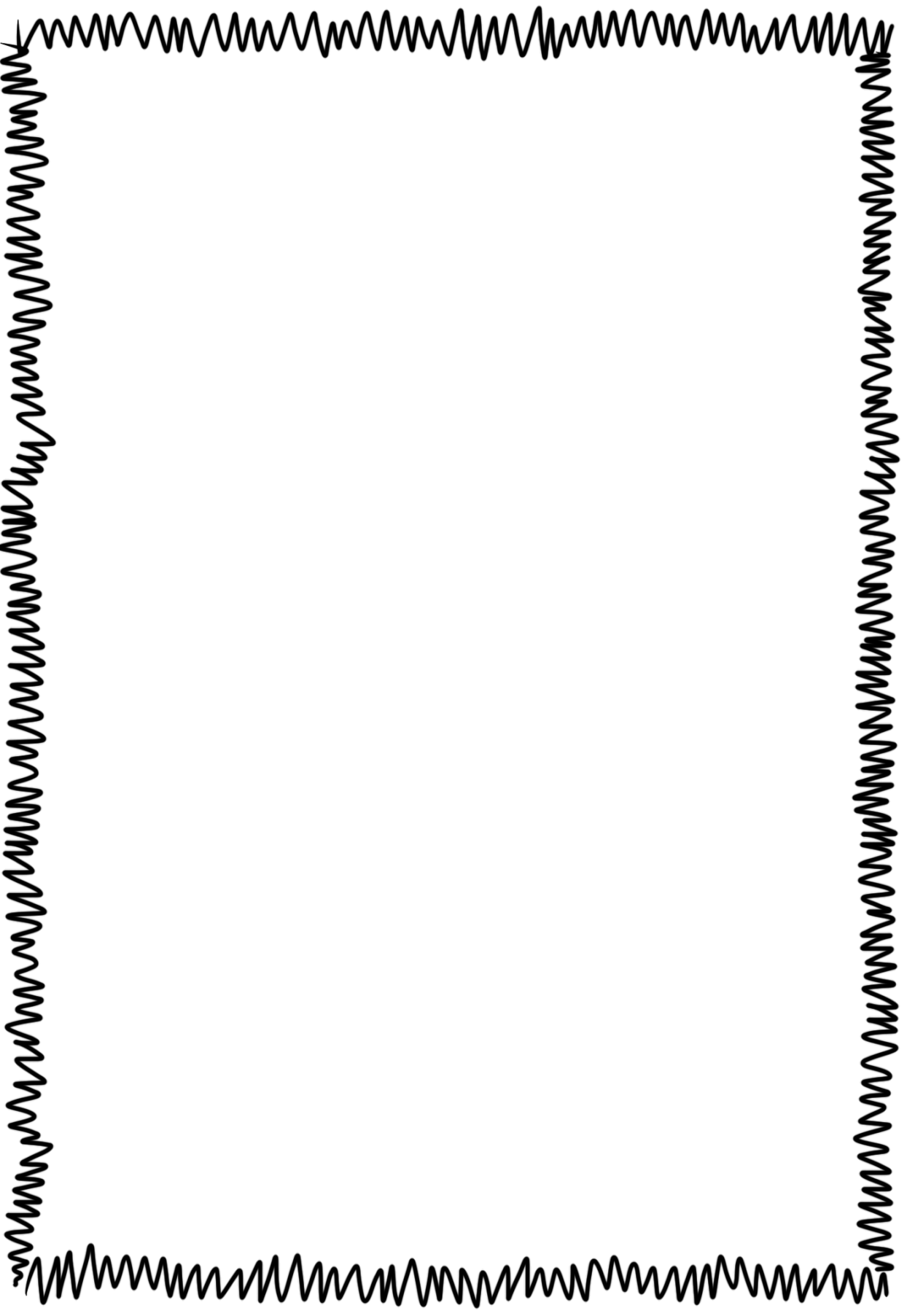 Prénom : ______________________
Prénom : ______________________
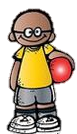 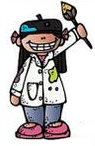 Arts plastiques
Cahier du sportif
Année scolaire 2016-2017
Année scolaire 2016-2017
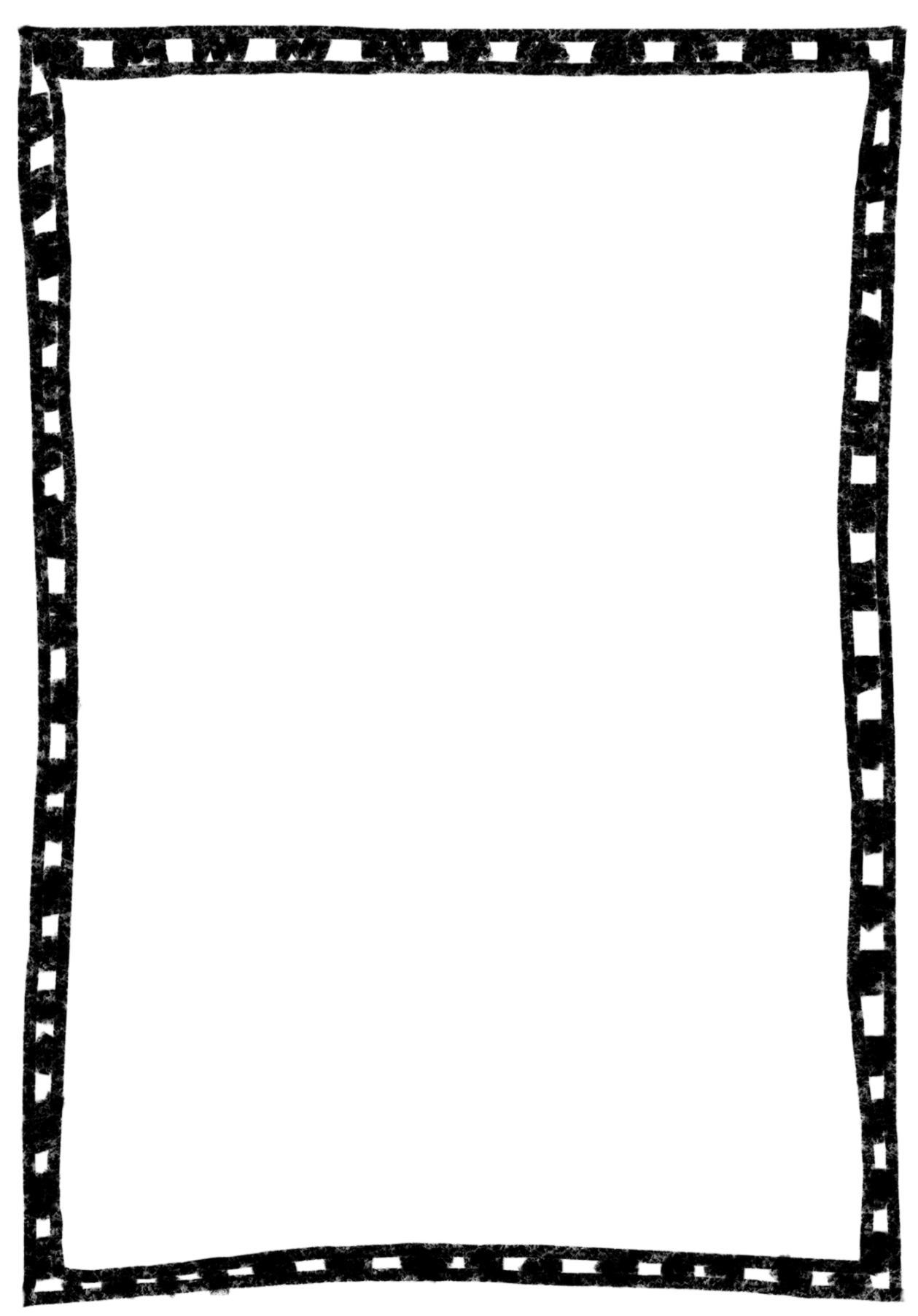 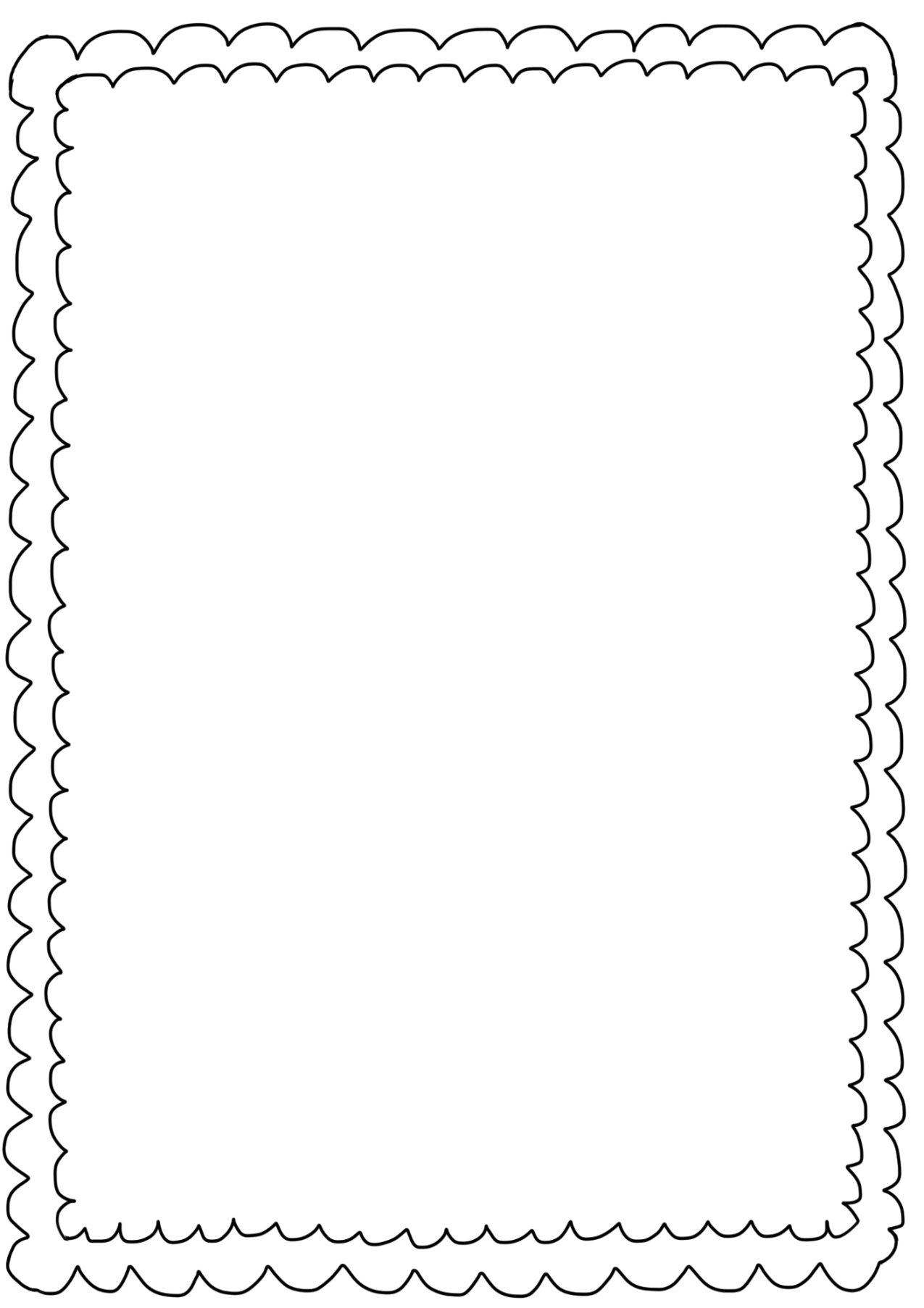 Prénom : ______________________
Name : ______________________
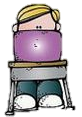 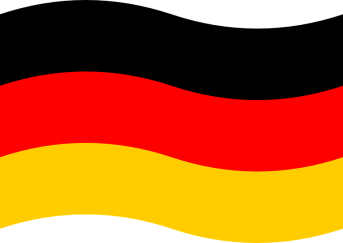 Activités numériques
Allemand
Année scolaire 2016-2017
Année scolaire 2016-2017
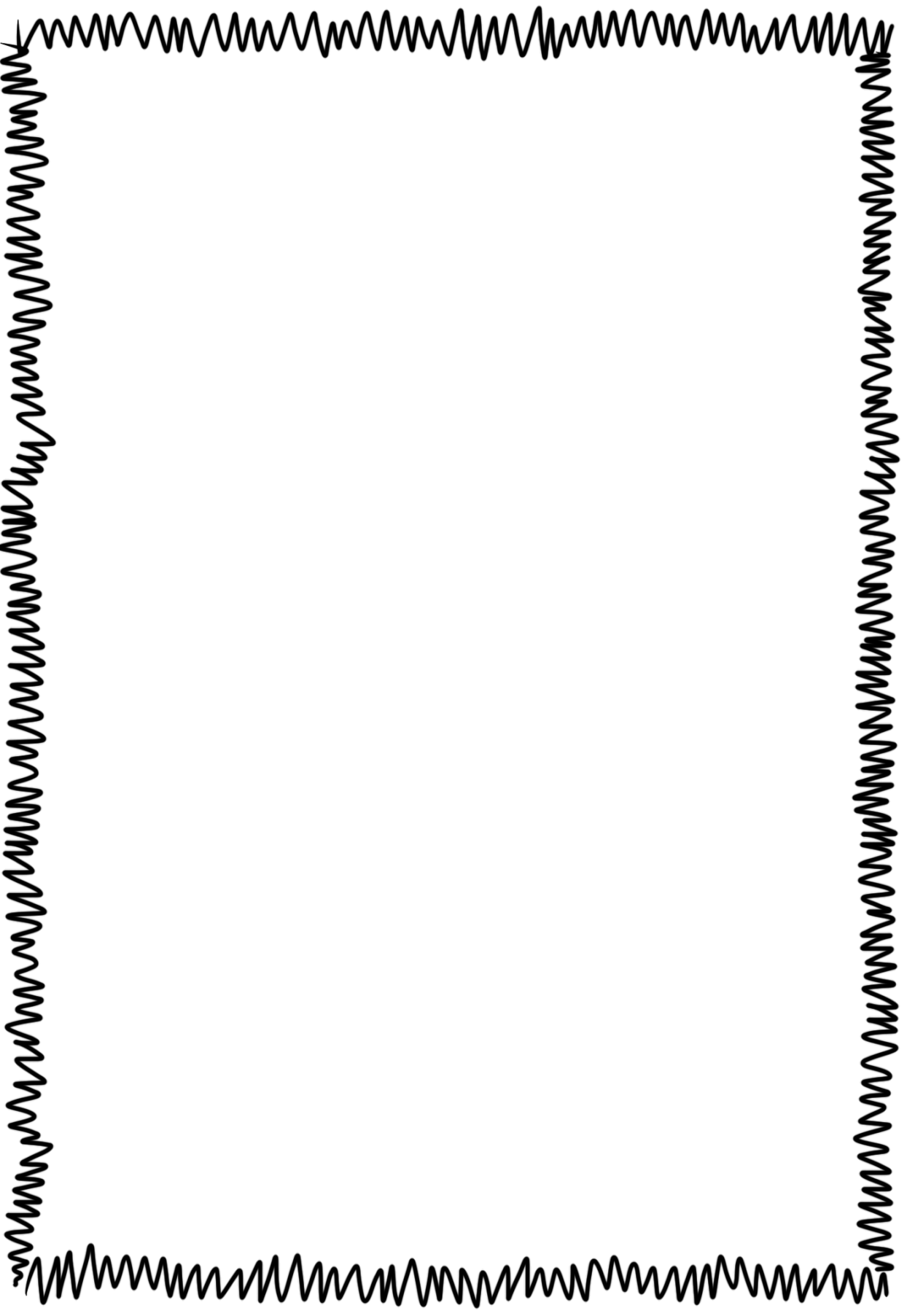 Prénom : ______________________
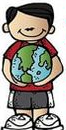 Questionner le monde
Année scolaire 2016-2017